Updates from the World of Testing
Elementary Level Meeting
Tuesday, March 19, 2019
Parental Opt-In – State Board Rule
R277-404-6: “In accordance with Subsection 53A-15-1403(1), an LEA shall reasonably accommodate a parent’s or guardian’s request to allow a student’s demonstration of proficiency on a state required assessment to fulfill a requirement in a course.”
HB 118
“A teacher may use a student’s score on the standards assessment adopted under Subsection (2) to improve the student’s academic grade for or demonstrate the student’s competency within a relevant course.”
Allowable on RISE now – in the future, Utah Aspire Plus, and the 11th grade administration of the ACT
Implementation Reminders
Good only for RISE math and science this year.  No scores will be published for RISE ELA or Utah Aspire Plus until late summer/early fall.
Most logical course requirement would be a final exam, but extra credit may be a possibility.
Students must earn a proficiency rating of 3 or 4 to be eligible.
HB 118 Do’s and Don’ts
Do:
Don’t:
Use for a course requirement
Use to demonstrate competency in a course
Use to improve a student’s grade (proficient or above)
Use nonacademic rewards for participation or performance
Reduce or penalize a student’s grade (below proficient)
Use to determine an overall course grade
Use as the sole indicator to determine a student’s acceptance in a program
Use to determine a student’s advancement to the next grade level
Lessons Learned
#1 Parent Concern: “You’re punishing my kid.”
Lessons Learned
Course requirement should be of typical length and rigor – like other assessments in that class.
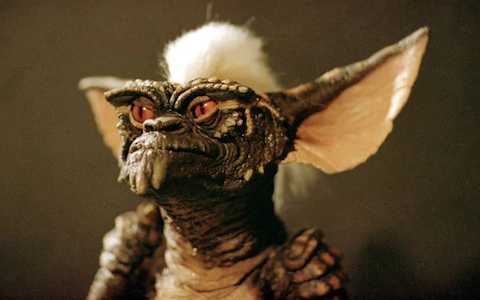 Remember: No Monster Tests!!
Lessons Learned
A student’s grade cannot be penalized for participation in RISE.
Lessons Learned
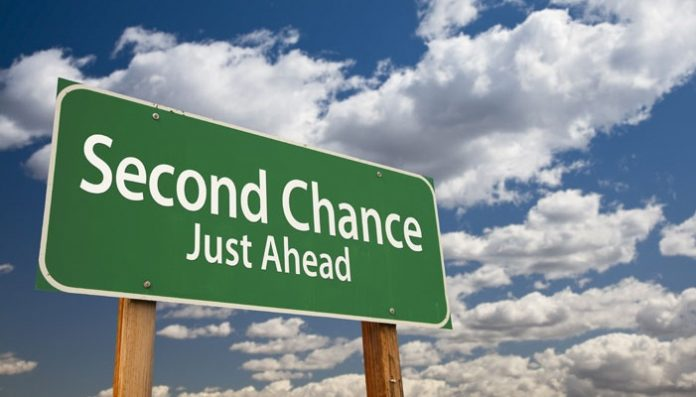 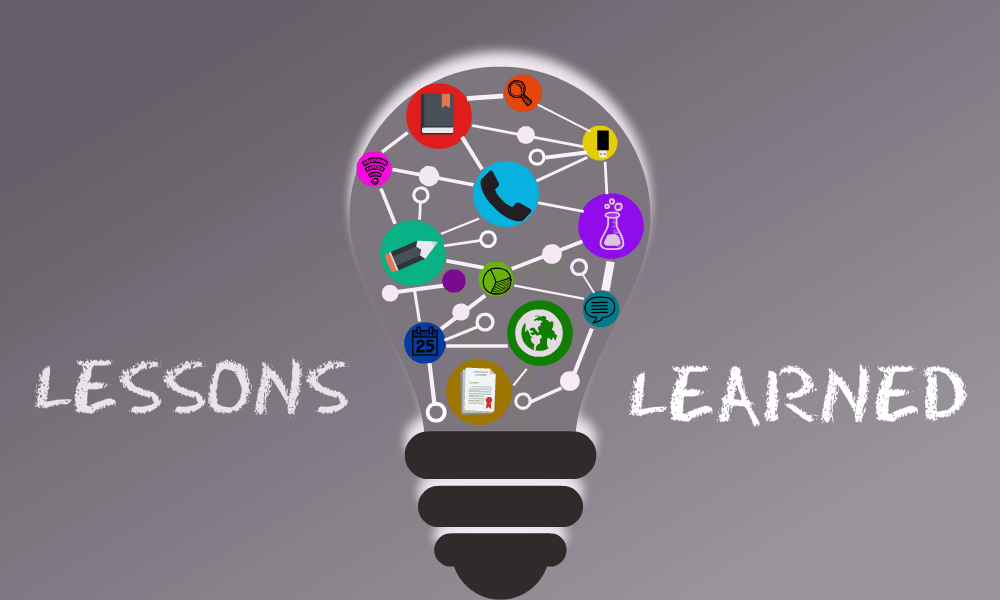 Other lessons learnedfrom the field?
RISE Reminders
RISE Not Ready
This just in from USBE: RISE Summative not ready
Some schools will need to be prepared to push back their start date
We’ll let you know as soon as it’s ready
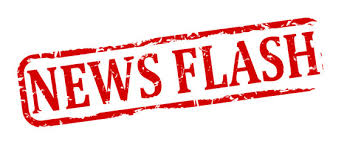 RISE Reminders
RISE Science grades 6-8 tests will not be available until April 15th.
Reporting for RISE science and math will be delayed 24 hours.  RISE ELA reports won’t be released until fall.
ERA will update proctor codes after 4 pm on a daily basis.
90-135 minute timeframe for MOST students (60 minutes for RISE Writing).  Contact Ben for exceptions.
RISE Reminders
Plan to test each segment in one sitting, if possible.
Emphasize active proctoring – the system will let kids submit their test without having completed all of the questions.
Students should practice using the platform’s tools (especially math) using the Question Sampler or a Benchmark test.
https://ut.nextera.questarai.com/tds/ - practice
Looking to the Future…
WIDA Results
WIDA results are available in late spring.
We will deliver the hard copy results to you.
State Code requires that WIDA results be mailed home.
School Climate Survey
Finishing the RFP process later this month.
2019 reports will be released in late-May.
Every teacher should receive a copy of their results before summer break.
Questions?